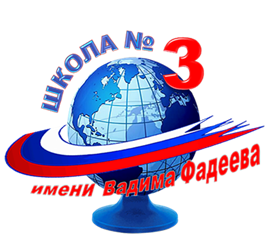 Муниципальное бюджетное общеобразовательное учреждение «Школа №3                                 с углубленным изучением предметов имени Героя Советского Союза В.И. Фадеева» городского округа Самара Школьная Служба Примирения МБОУ Школа №3 г.о. Самара
Куратор - Лосева 
Елена Александровна
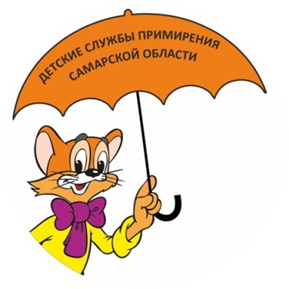 Наша команда ШСП = Куратор + Медиаторы

Служба примирения - это команда единомышленников, которая поможет решить любой конфликт. 

Медиаторы ШСП – старшеклассники, прошедшие специальное обучение в ассоциации «Детские службы примирения Самарской области».
Наши медиаторы помогут:
- устранить недопонимания в коллективе;
- разрядить напряженную ситуацию;
- найти решение для большинства проблем.
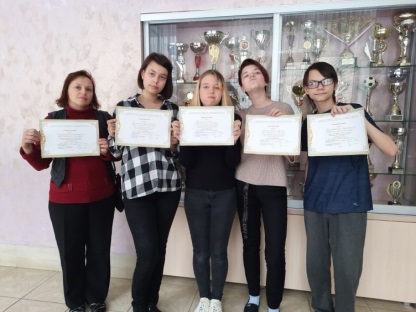 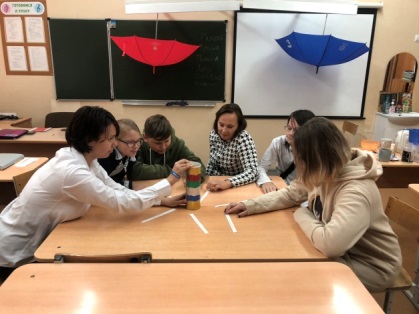 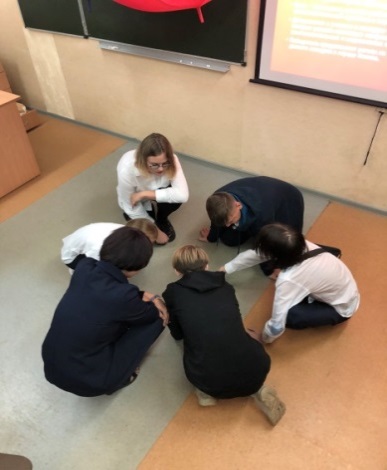 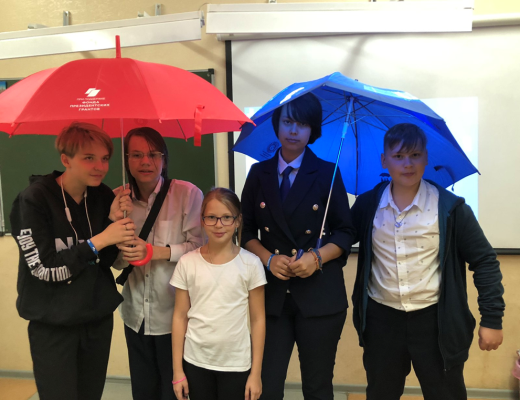 Мы используем этапы восстановительной медиации:
Принципы работы ШСП:
Этап 1. Подготовительный.
Этап 2. Индивидуальные встречи со сторонами конфликта.
Этап 3. Совместная встреча сторон конфликта.
Этап 4. Круги сообществ.
1.Добровольность
2. Равный – равному
3. Нейтральность
4. Конфиденциальность
Организационная встреча ШСП. Составление плана работы на год.
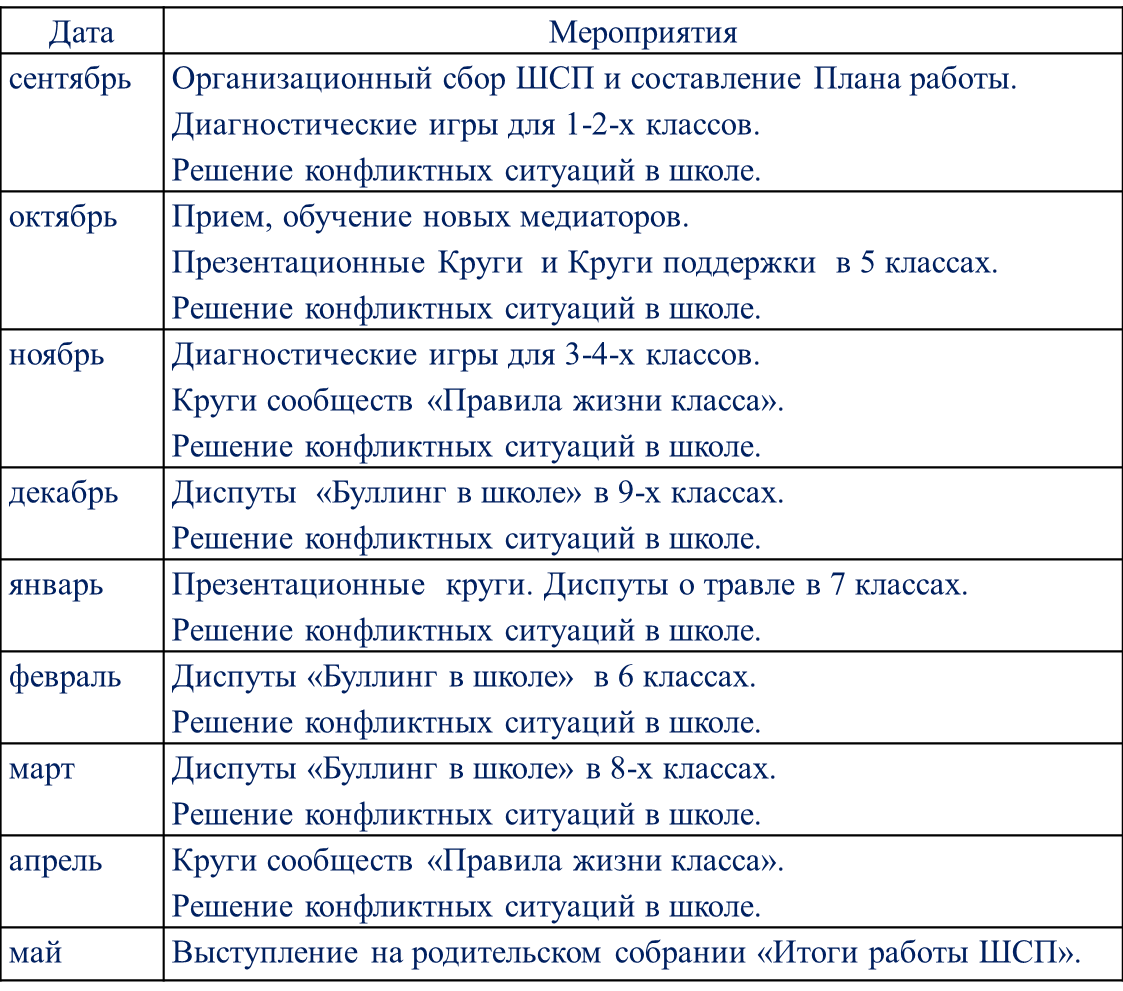 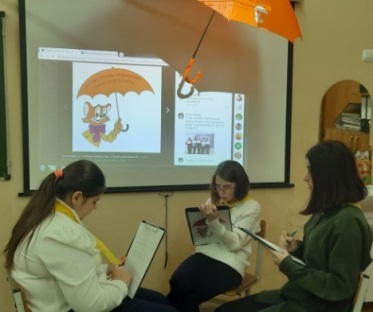 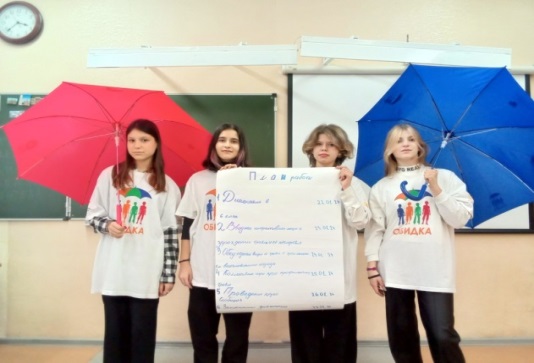 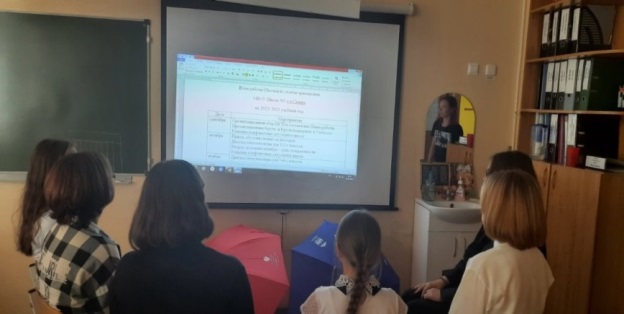 Наша профилактическая работа: 

Диагностические игры: «Ручеёк» и «Арам-шим-шим»

Круги дружбы в 1 – х классах 
Круги поддержки в 5-х классах
Круги сообщества  «Правила жизни класса»

Диспут «Буллинг в школе»
Конкурс рисунков «Травли нет!»
Диспут «Толерантность – путь к миру»

Родительская кафедра ШСП
Квест по профилактике травли
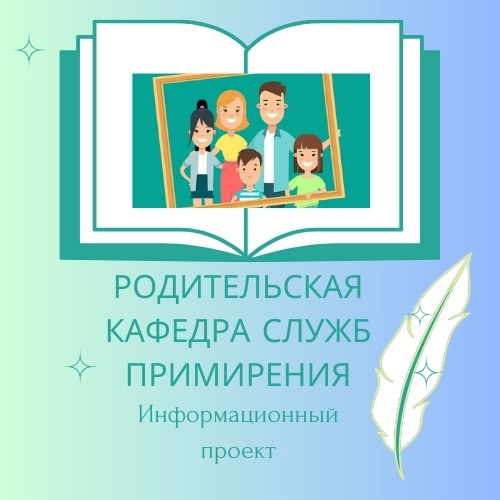 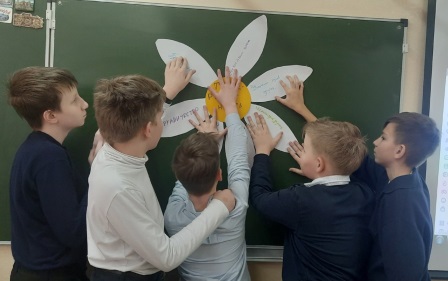 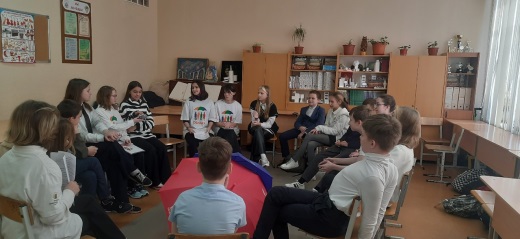 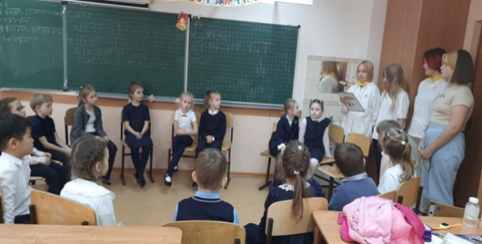 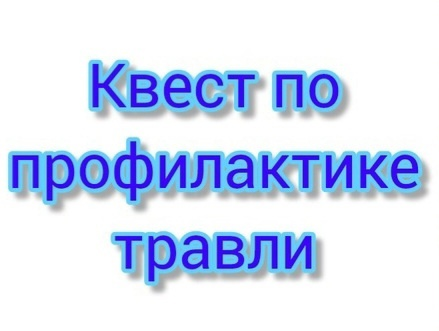 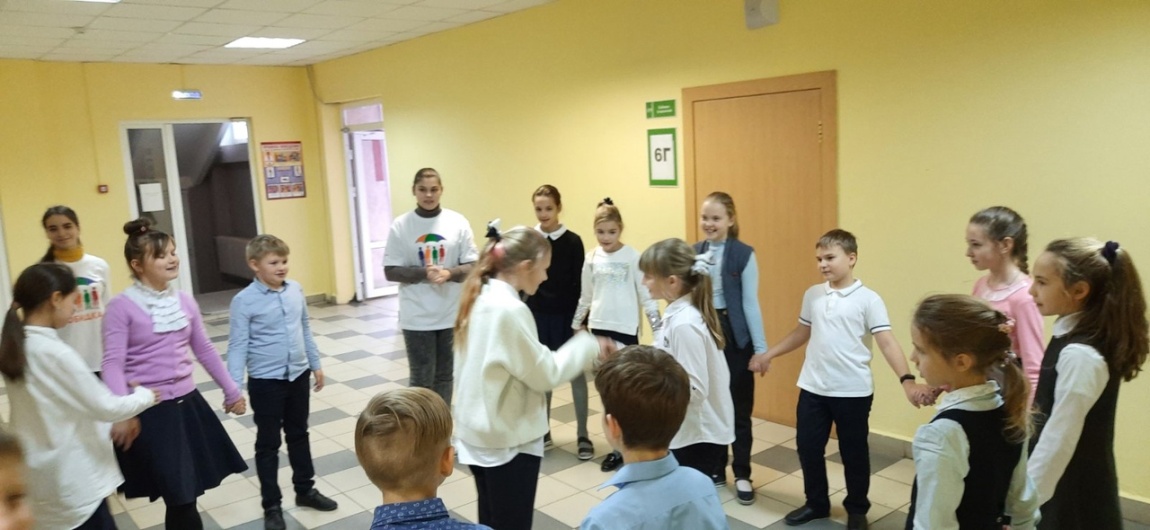 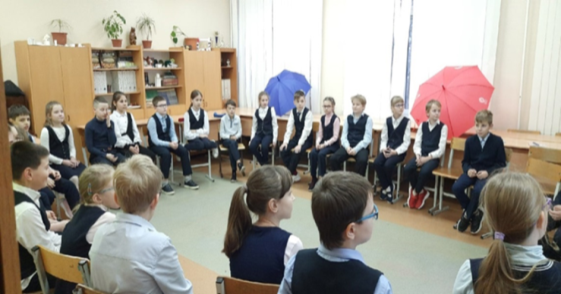 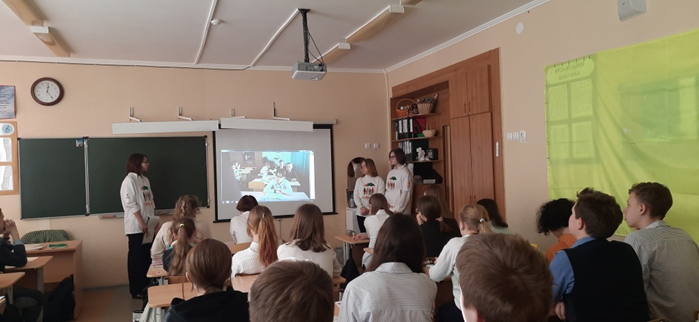 В рамках проекта 
«Практики и инновации» 
нами были  разработаны игры
 «Стульчики» и «Лес, да полянка»
 Они были апробированы медиаторами 
Служб Примирения других городов и 
получили положительные отзывы!
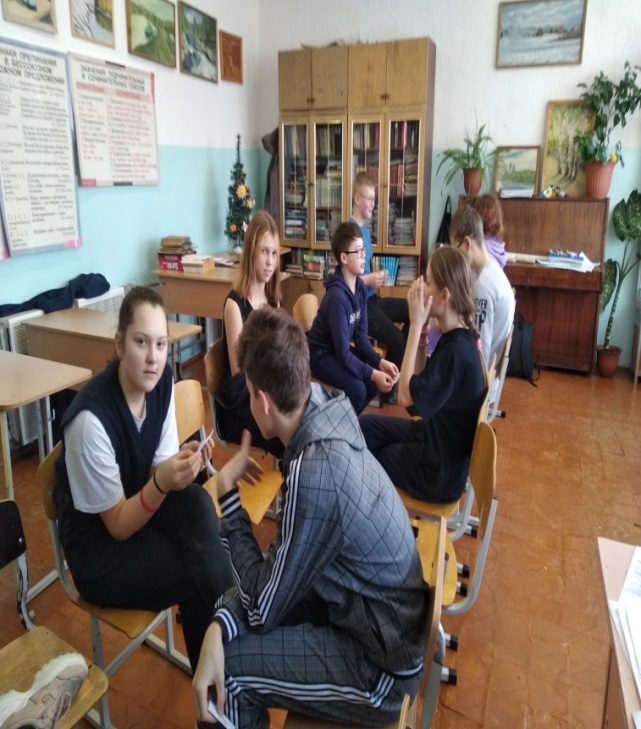 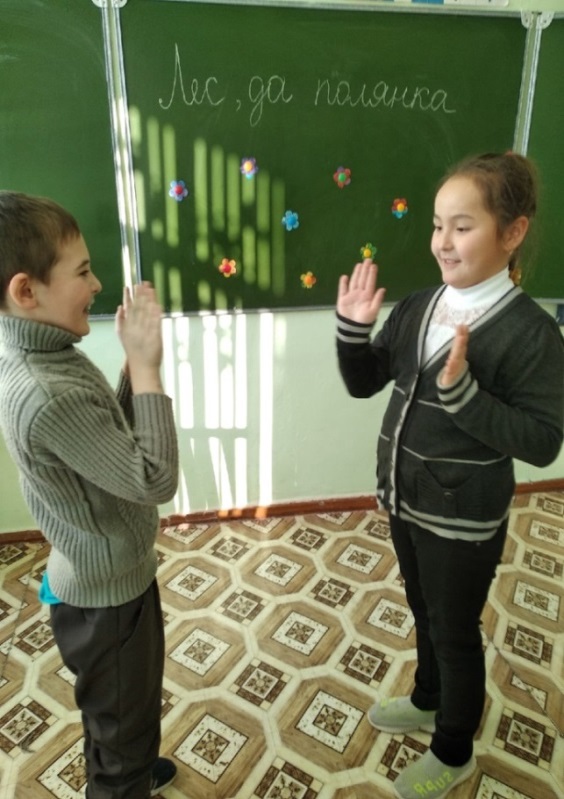 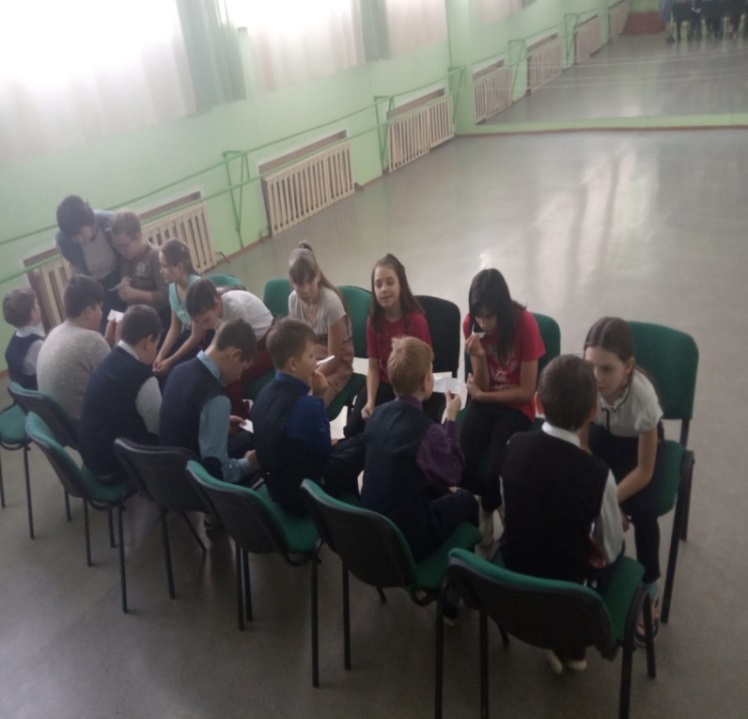 В рамках проекта 
«Практики и инновации» 
Мы проводим практику
 «Добро начинается с меня…»
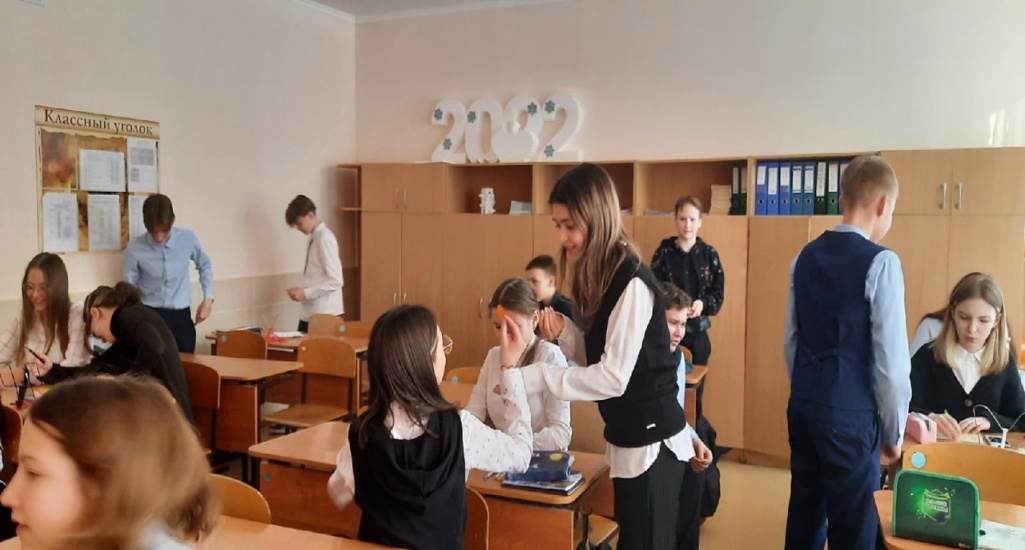 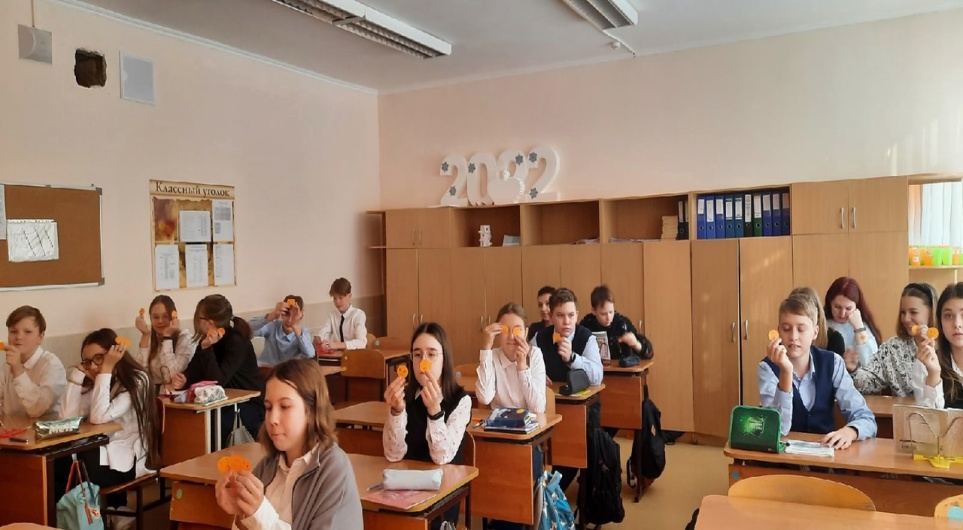 Мы являемся активными участниками просветительского проекта
«О б и д к а» - профилактика травли  при поддержке Фонда Президентских Грантов

ОБ - Обычная
И - История
Д - Детской 
К - Коллективной 
А - Агрессии
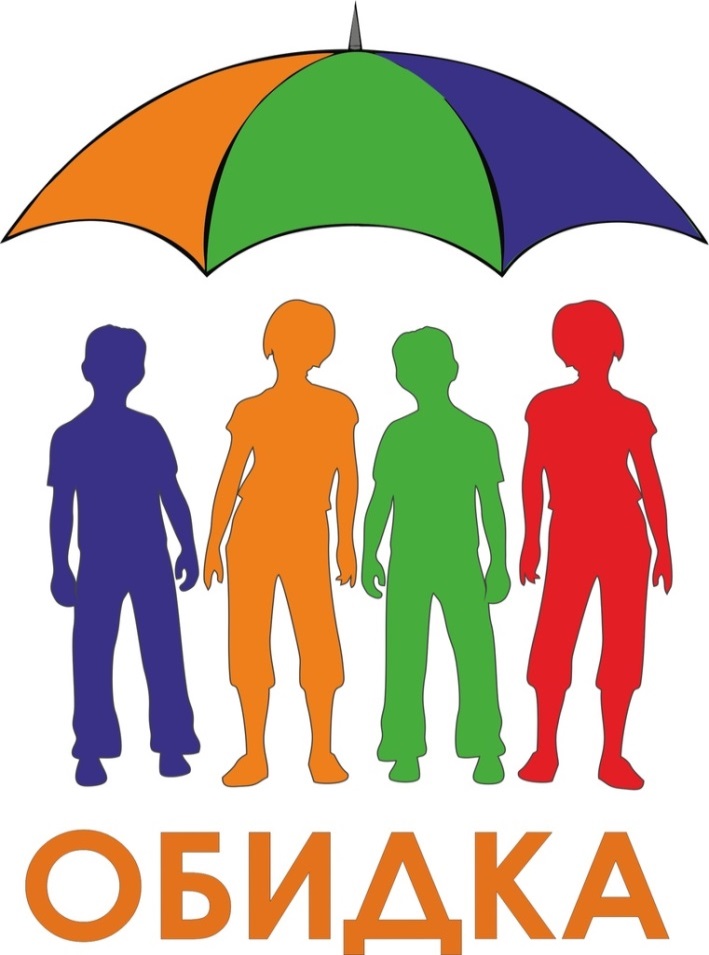 В рамках просветительского проекта«О б и д к а» - профилактика травли Диспуты о Травле
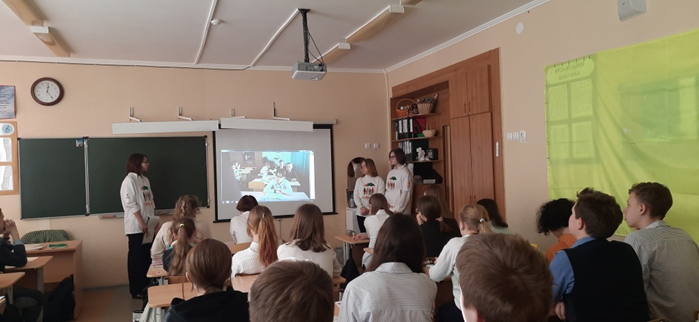 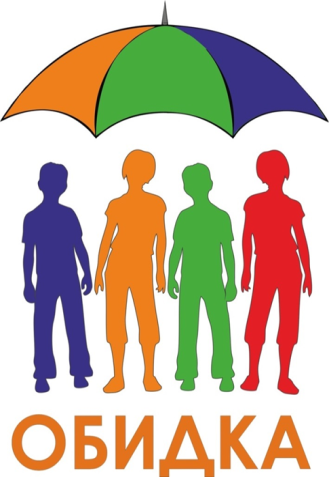 Конкурс «Мастерство юного медиатора»
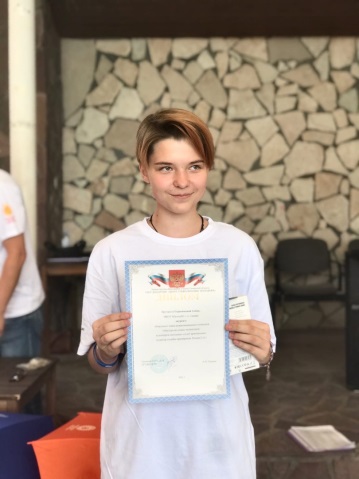 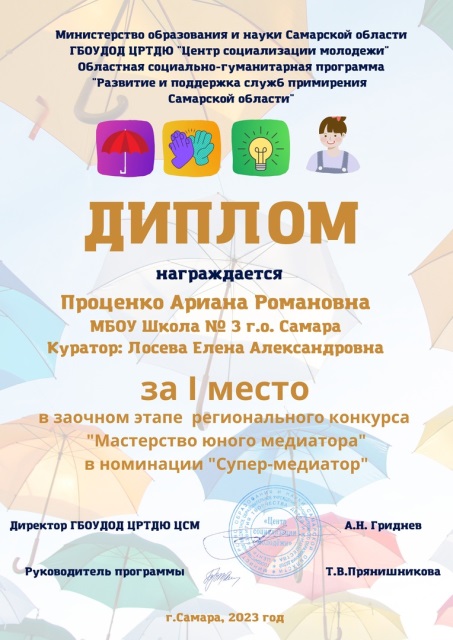 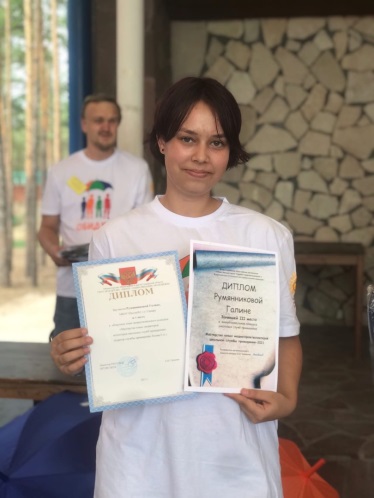 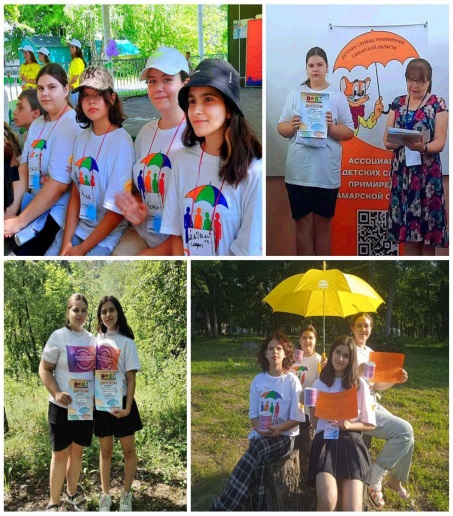 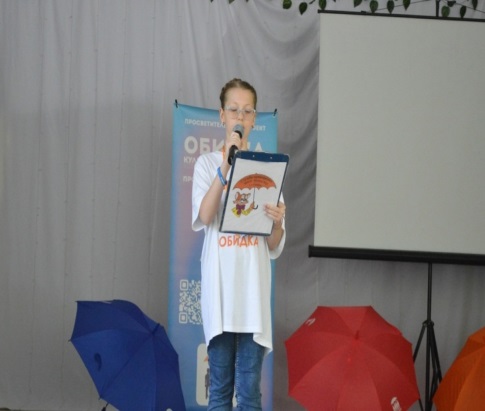 Участие в профильных сменах
Июнь 2022, 2023, 2024 года ДОЛ «Жигули»      Октябрь 2023 года – «Золотая рыбка»
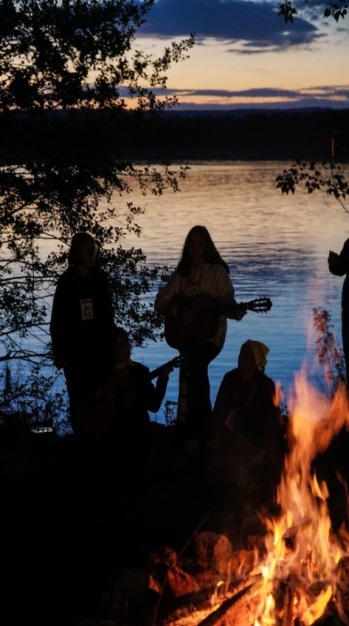 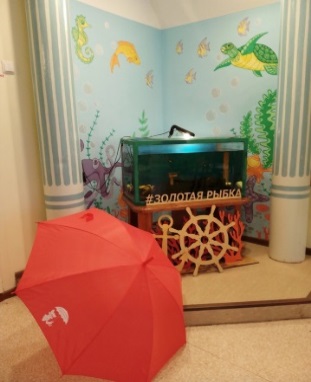 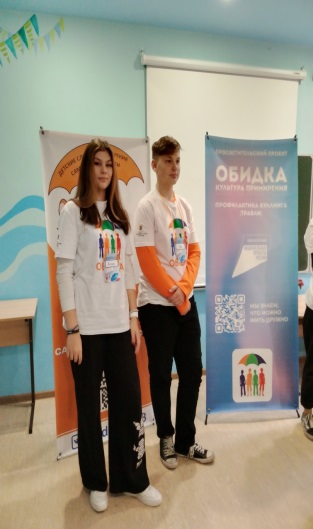 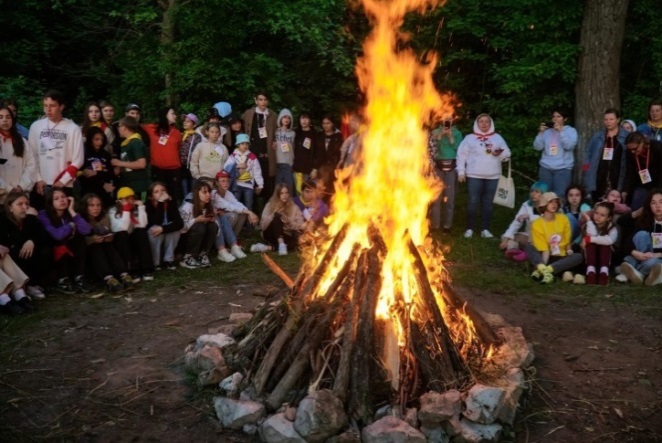 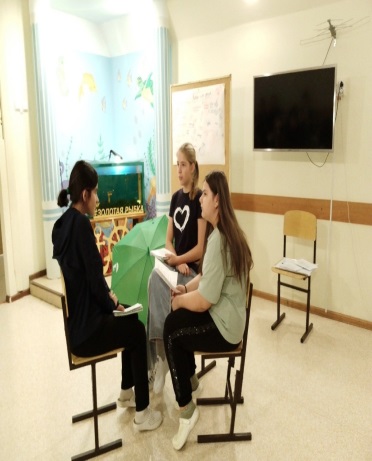 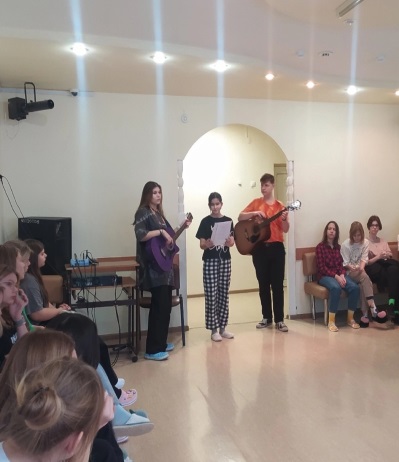 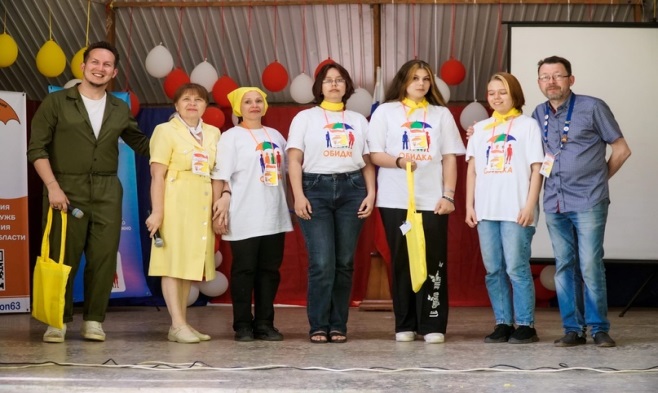 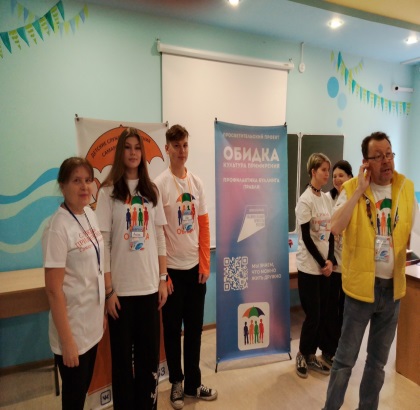 Наша работа в Ассоциации Служб Примирения Самарской области
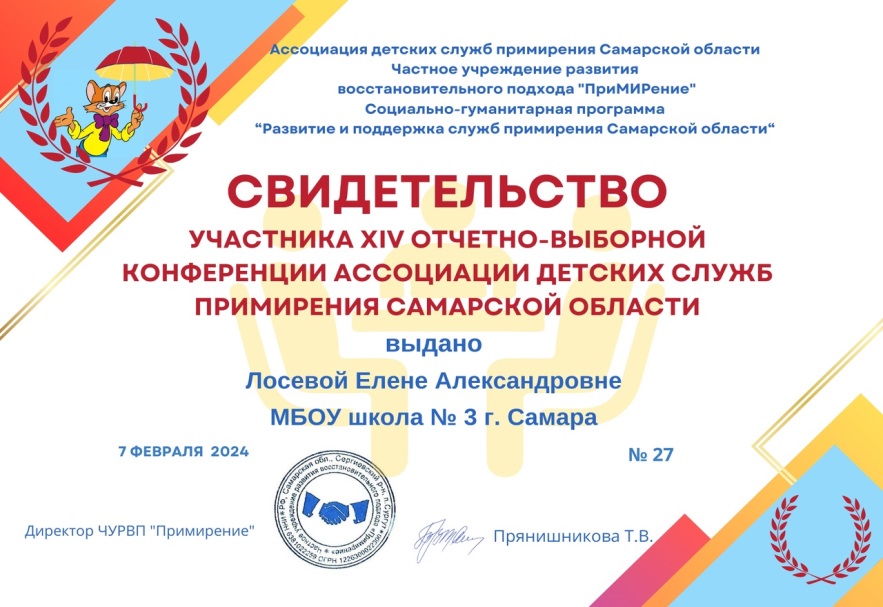 Участие в онлайн-проектахшколы «Pro – медиатор»
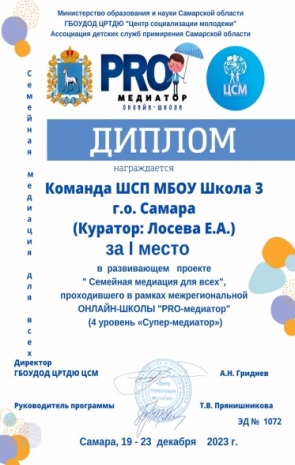 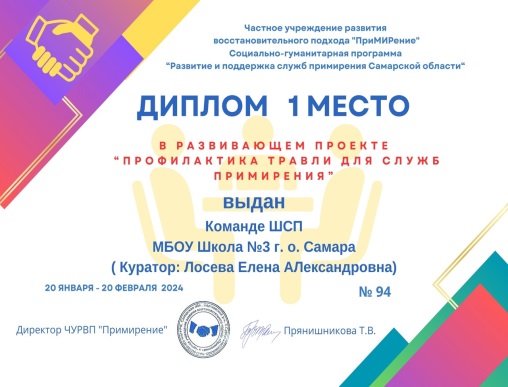 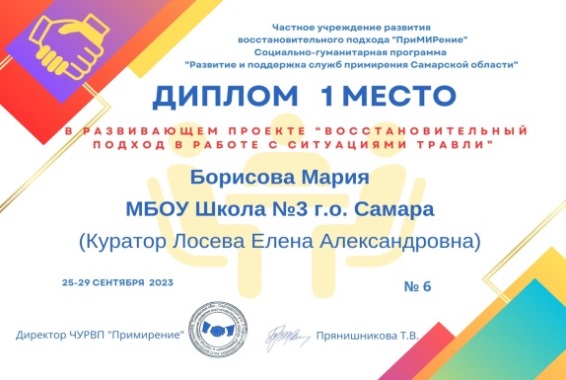 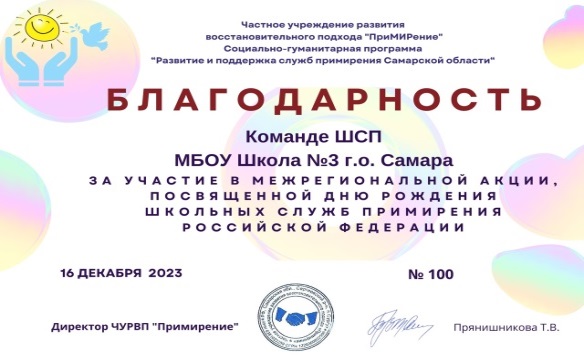 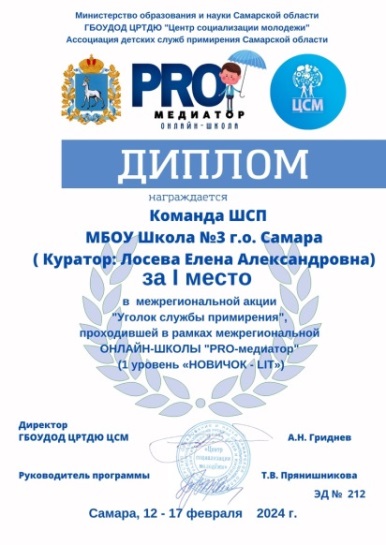 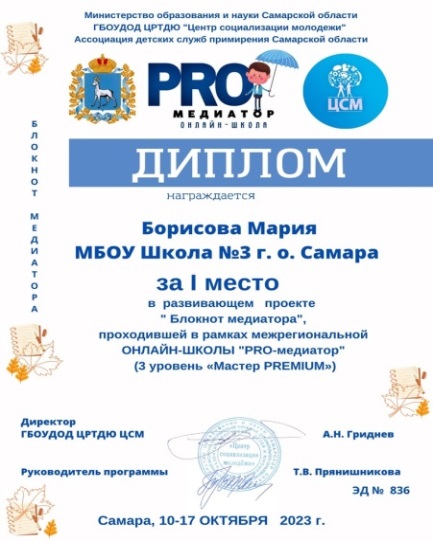 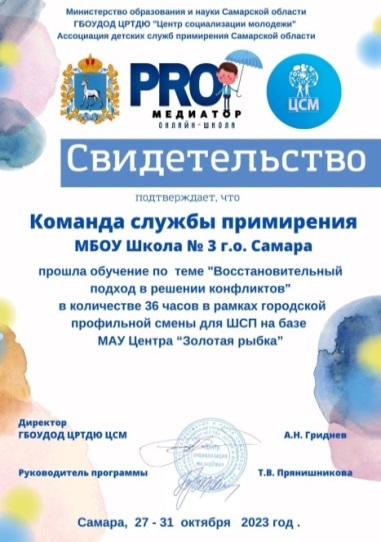 Наши достижения:
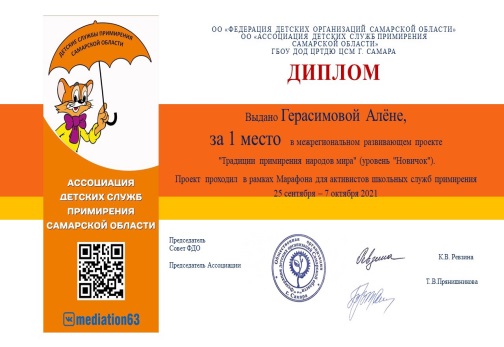 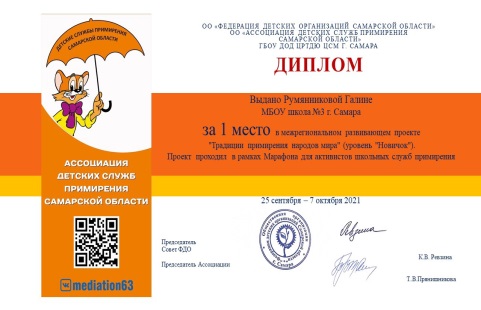 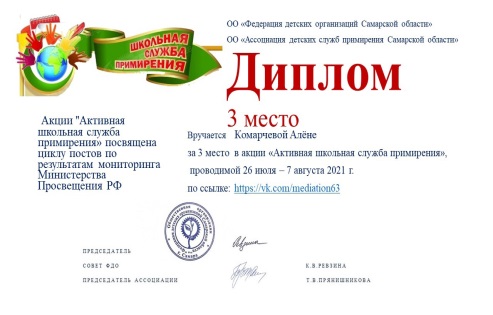 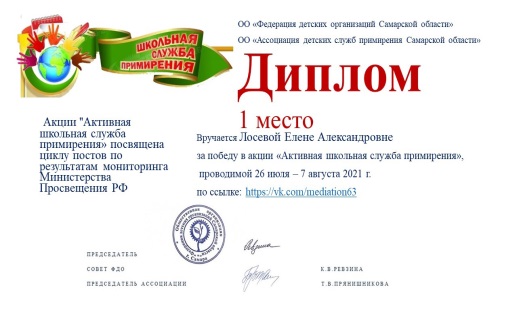 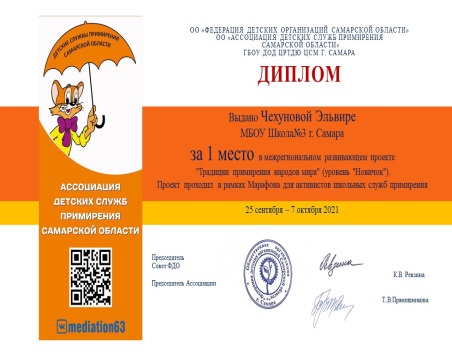 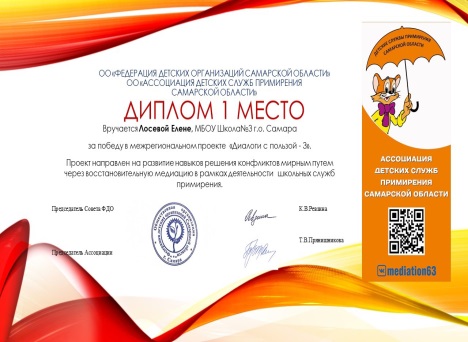 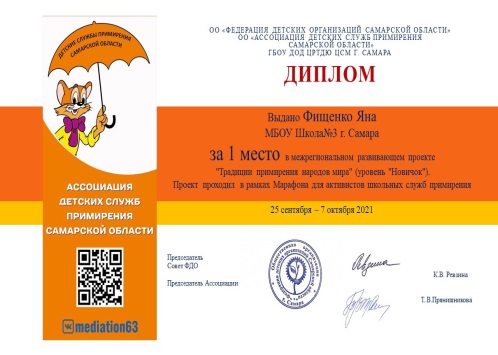 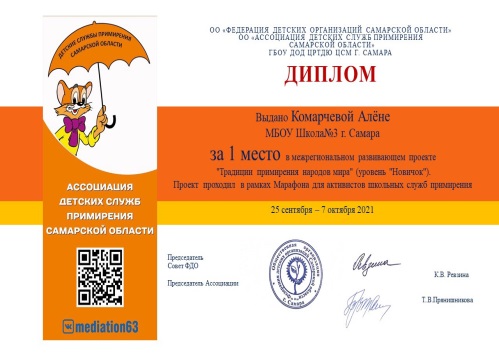 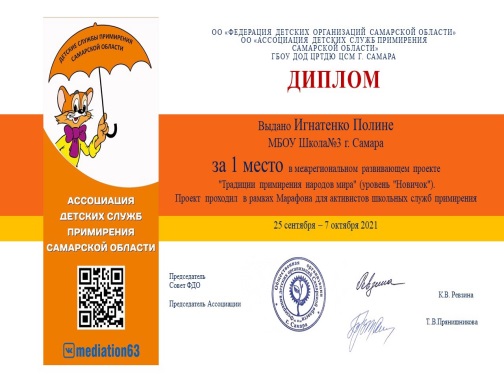 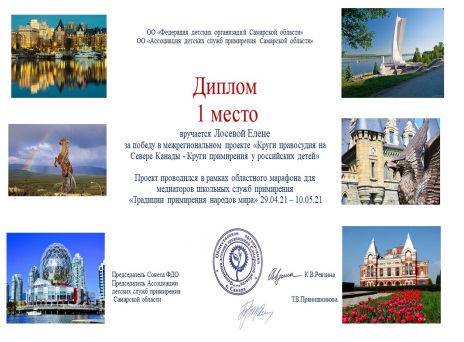 Наши достижения:
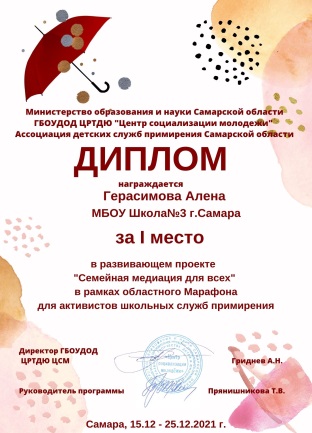 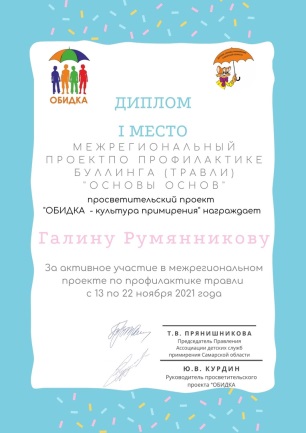 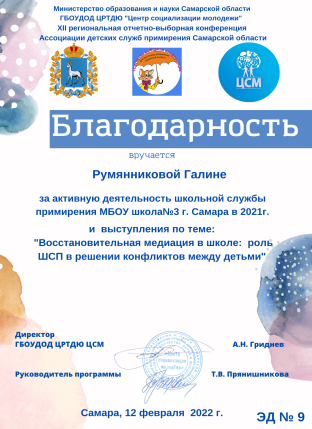 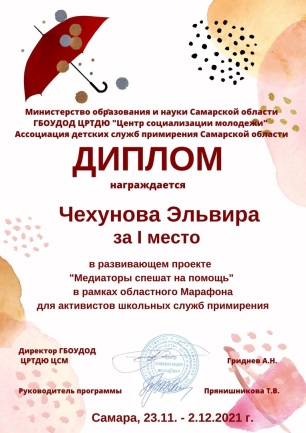 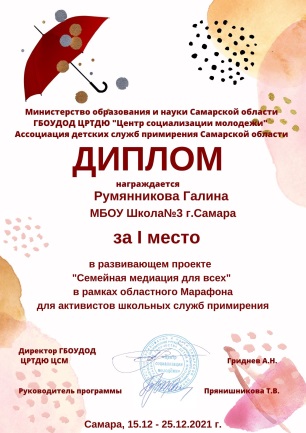 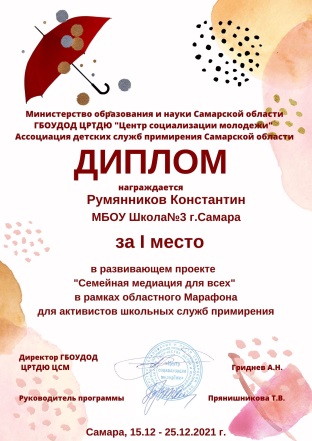 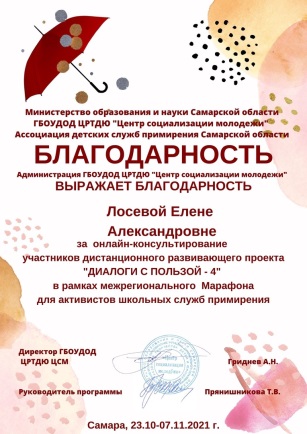 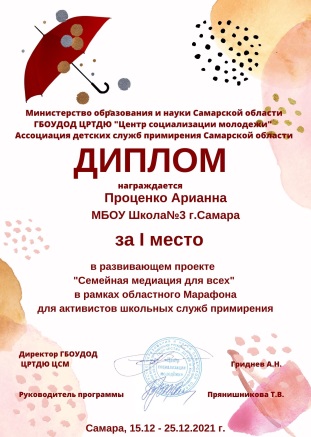 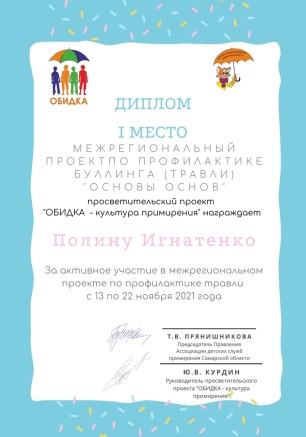 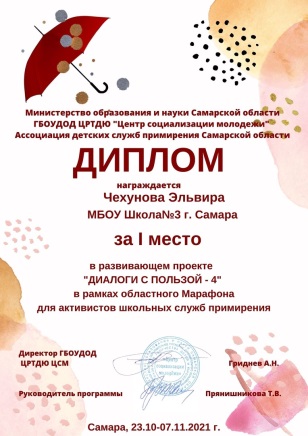 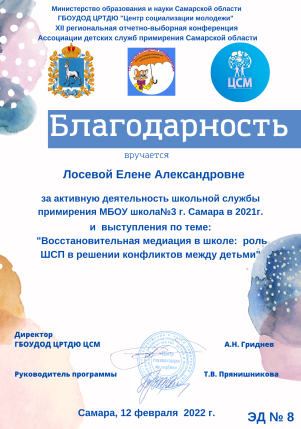 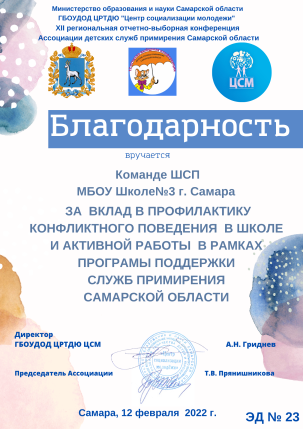 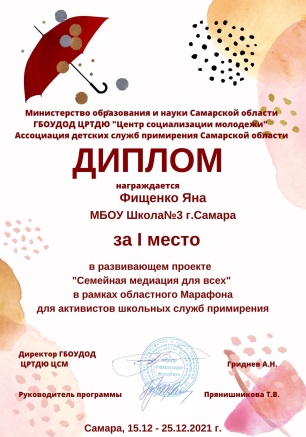 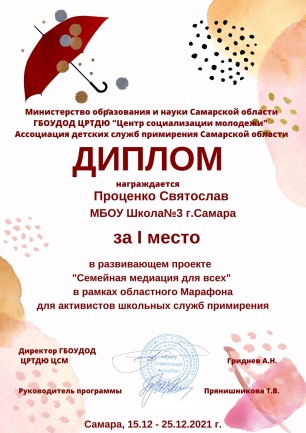 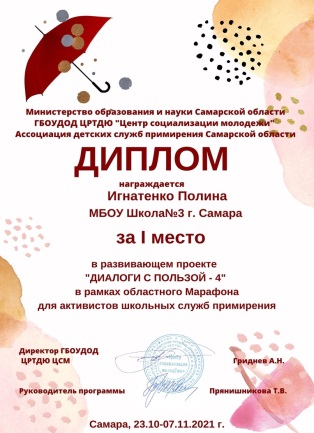 Наши достижения:
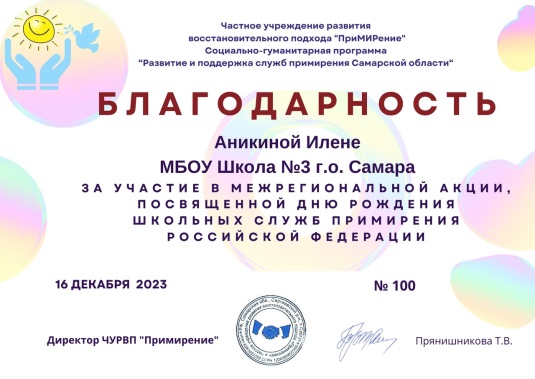 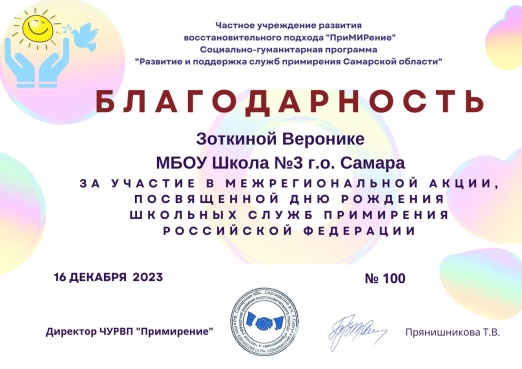 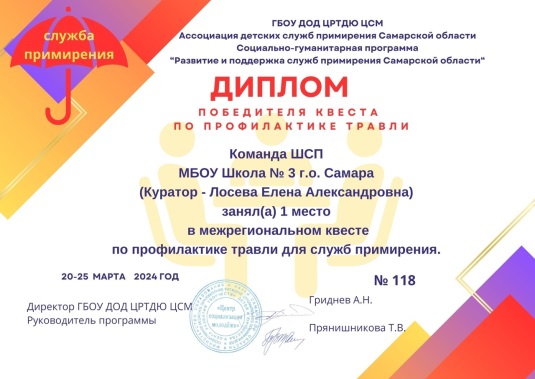 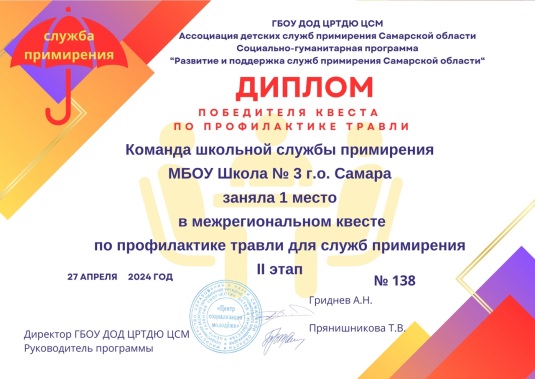 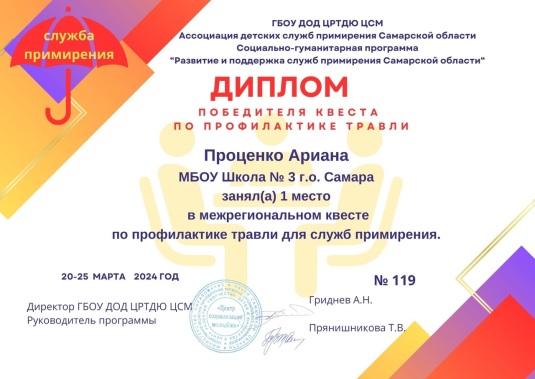 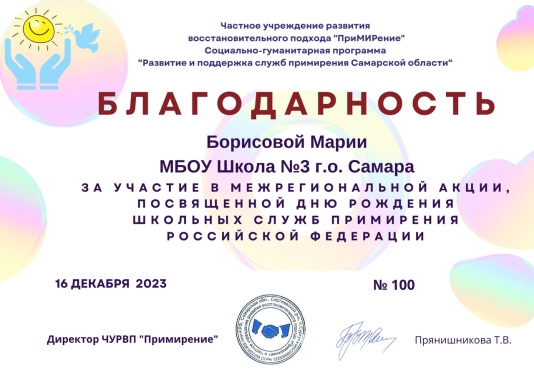 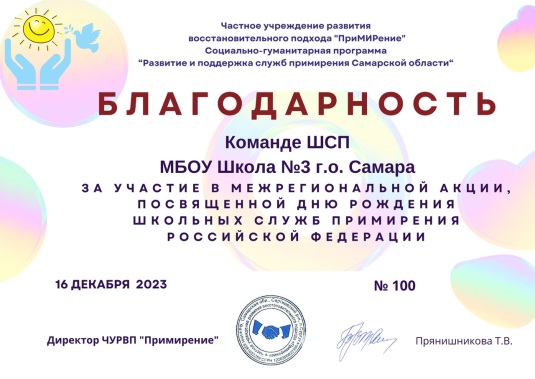 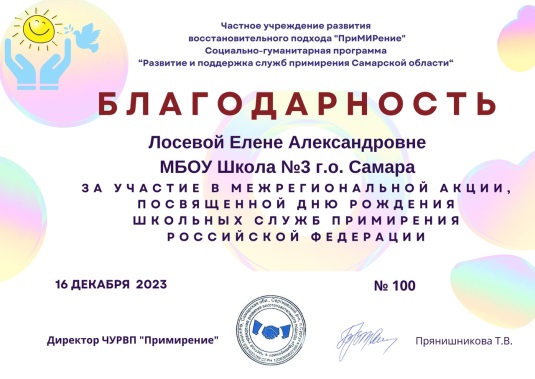 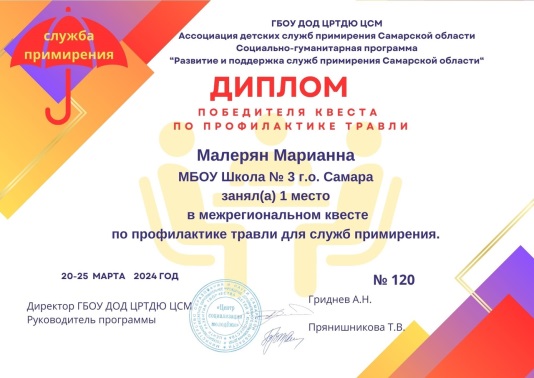 Наши достижения:
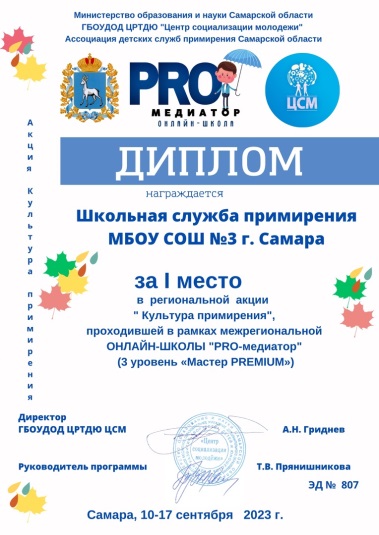 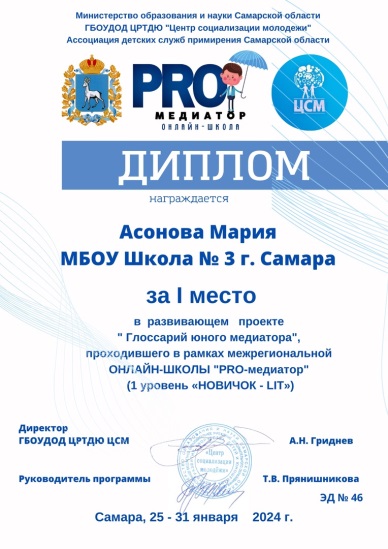 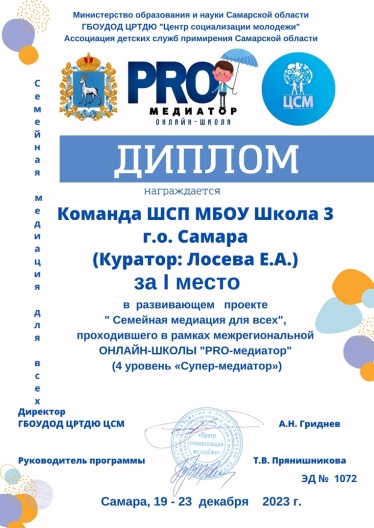 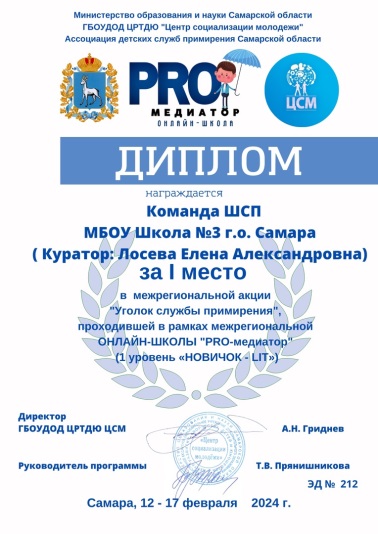 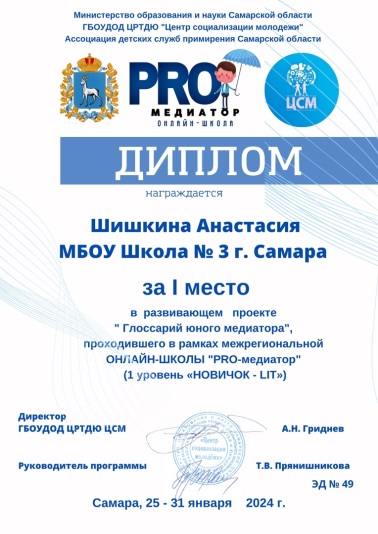 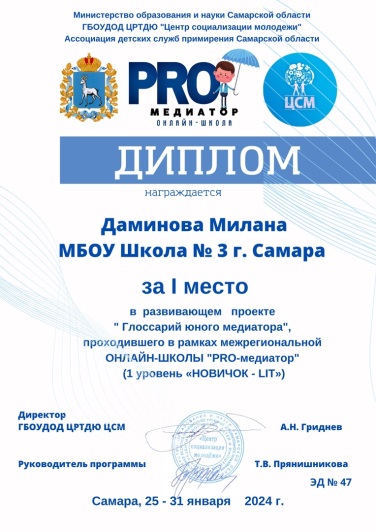 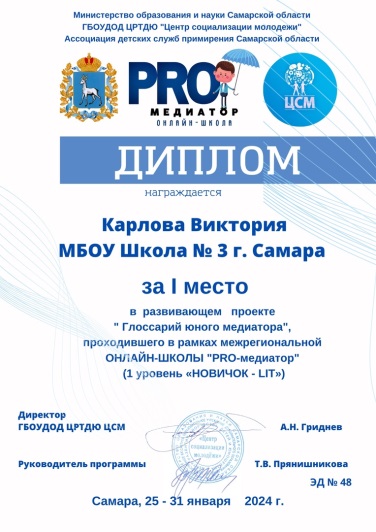 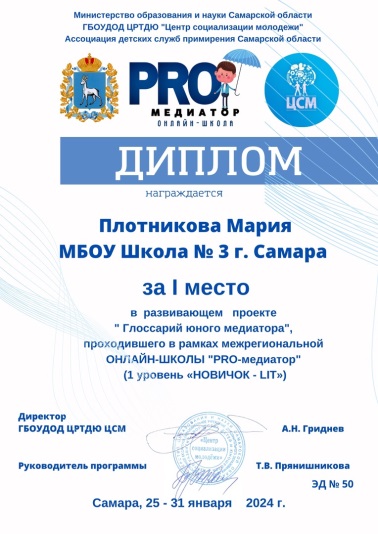 Наши задачи:
1) каждому ученику школы привить навыки общения: считаться с границами и интересами других;
2) признавать достоинства и индивидуальность каждого человека;
3) соблюдать социально - допустимый формат общения;
4) уберечь  ребят от недопонимания, агрессии, конфликтов и  травли.
Давайте жить дружно!!!
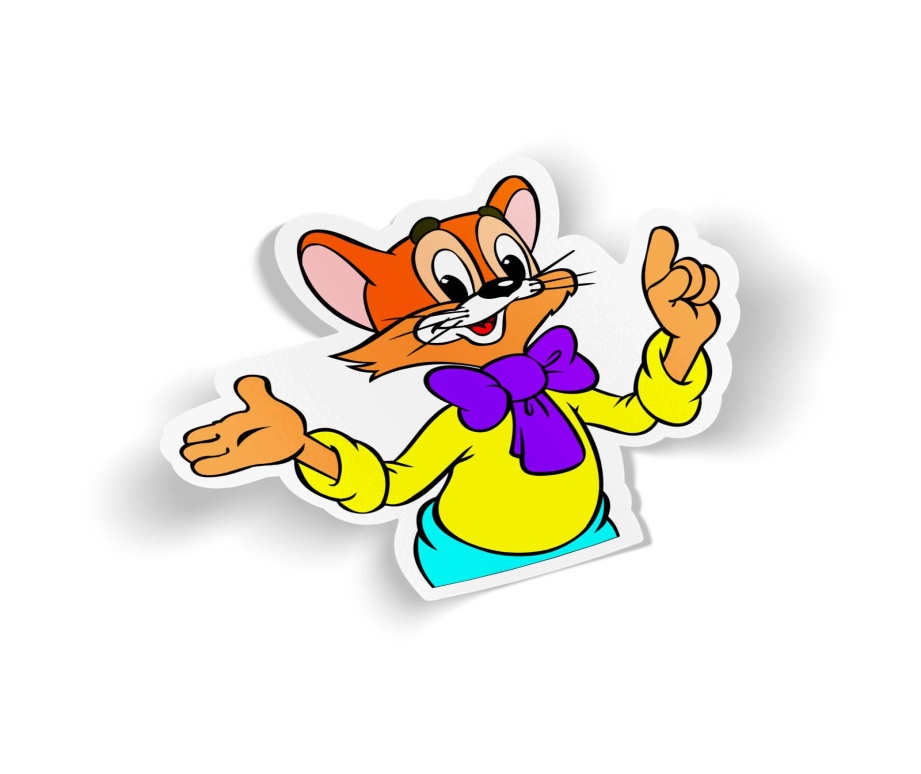 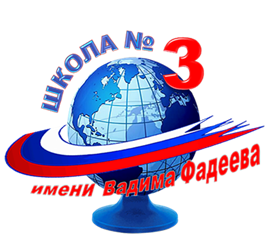 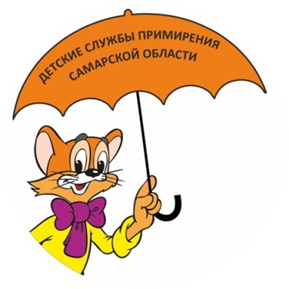 Телеграмм - бот